Konwent Kierowników Jednostek Komunalnych Woj. Podkarpackiego
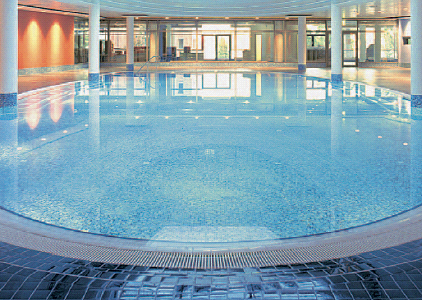 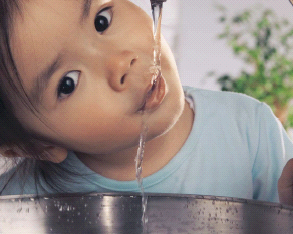 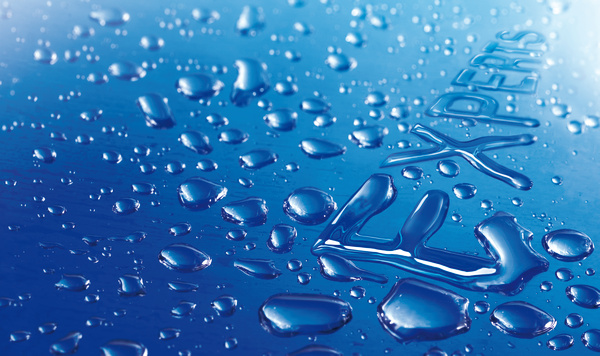 Wstęp do praktycznego uzdatniania wody w sieciach wodociągowych
„Bystre”, 08-09.10.2015 r. 

Zbigniew Ludwiczak, ProMinent Dozotechnika Sp. z o.o.Na podstawie: materiałów własnych ProMinent GmbH, United States Environmental Protection Agency (EPA) oraz literatury fachowej
Prezentacja firmy
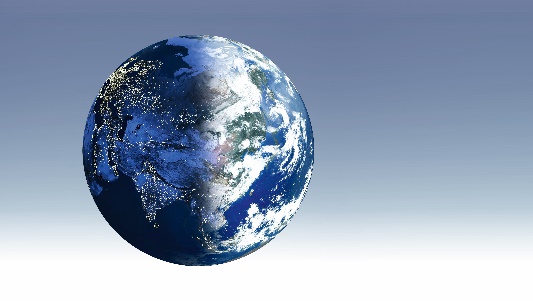 Grupa ProMinent
Około 2.400 zatrudnionych pracowników
85% obrotu poza Niemcami
Odziały sprzedaż i serwis: 55 
Zakłady produkcyjne: 12
60 autoryzowanych oddziałów handlowych
Globalna prezentacja Grupy ProMinent
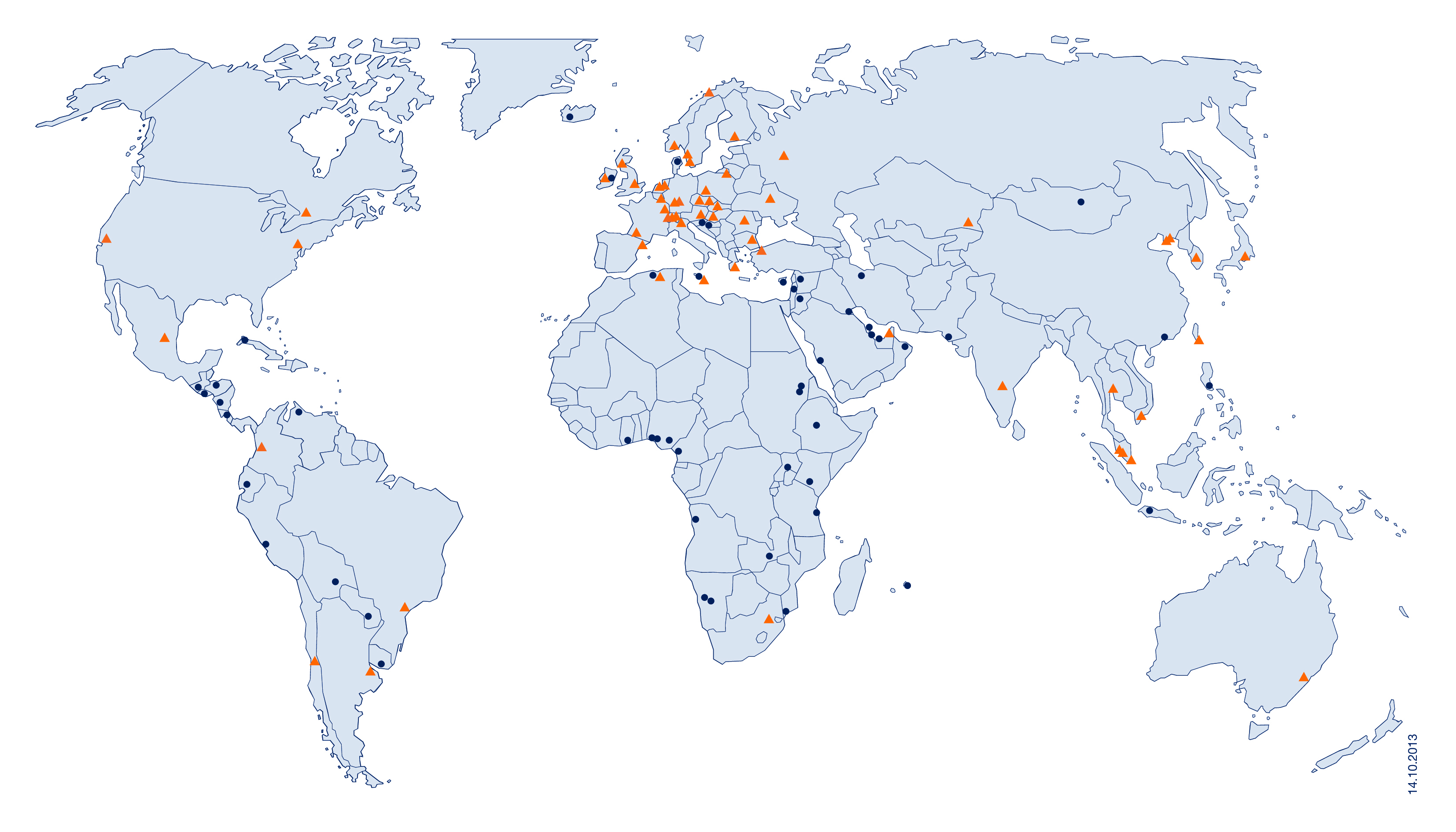 Biura/Oddziały
Przedstawicielstwa handlowe
ProMinent Dozotechnika Sp. z o. o.
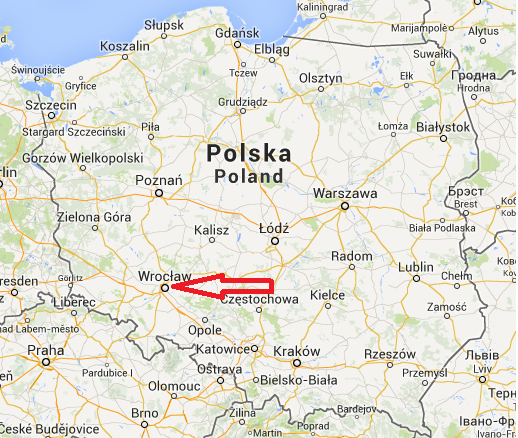 ul. Jagiellońska 2B, 55-095 Mirków
Metody dezynfekcji wody
Chemiczne- wolny chlor (podchloryn sodu i wapnia, chlor gazowy)- dwutlenek chloru- ozon

Fizyczne- promieniowanie UV (lampy nisko- i średniociśnieniowe)
- portfolio produktów
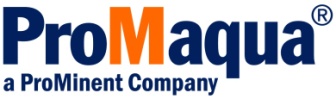 Kompleksowe, niezależne rozwiązania w technologii uzdatniania wody
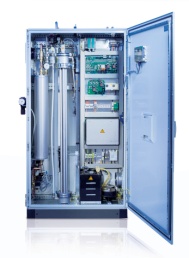 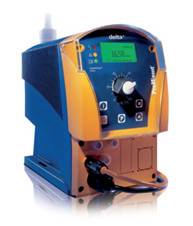 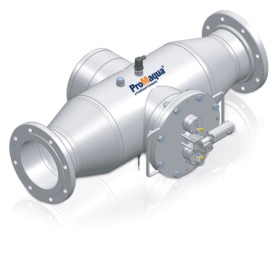 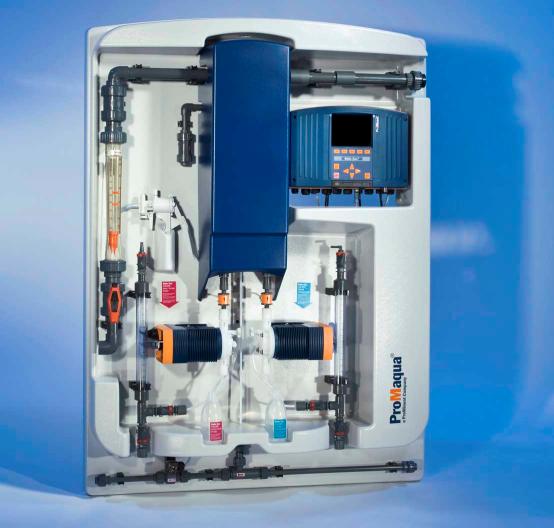 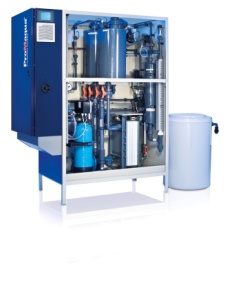 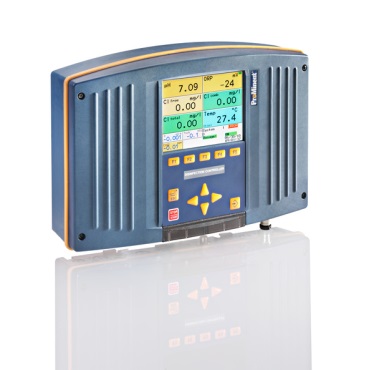 Generatory ClO2- Elektrolizery –  Ozonatory – Dozowanie – UV –  Regulatory pomiarowe
Metody dezynfekcji – porównanie
Źródła wolnego chloru w procesach dezynfekcji
Podchloryn sodu  

 Podchloryn wapnia

 Chlor gazowyZarówno podchloryn sodu, jak i chlor gazowy,możemy wytwarzać „in situ” na drodze elektrolizy.
Skuteczność uzdatniania wolnym chlorem
Najbardziej skuteczny utleniacz spośród form wolnego chloru, to chlor gazowy  
	               Cl2 > HOCl > OCl -
Niezależnie od procesu fizycznego rozpuszczania się
   w wodzie, …chlor wchodzi z nią w reakcję chemiczną, reaguje  powoli w myśl reakcji:
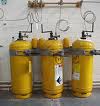 Cl2 + H2O       HOCl + HCl
[A.Bielański, Chemia ogólna i nieorganiczna, PWN 1970]
Skuteczność uzdatniania wolnym chlorem
Cl2 > HOCl > OCl -
Siła bakteriobójcza HOCl jest ok. 80 razy większa od OCl-, gdyż przenikanie przez ścianki komórek cząstki z ładunkiem elektrycznym (-) jest wolniejsze → zahamowana osmoza
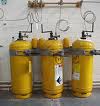 Chlor gazowy do uzdatniania wody
Najbardziej skuteczny utleniacz spośród form wolnego  chloru 
	       Cl2 > HOCl > OCl-                                                                                                     CHLORINSITU® V
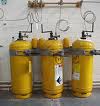 Zależność form wolnego chloru od pH i warunków    przechowywania
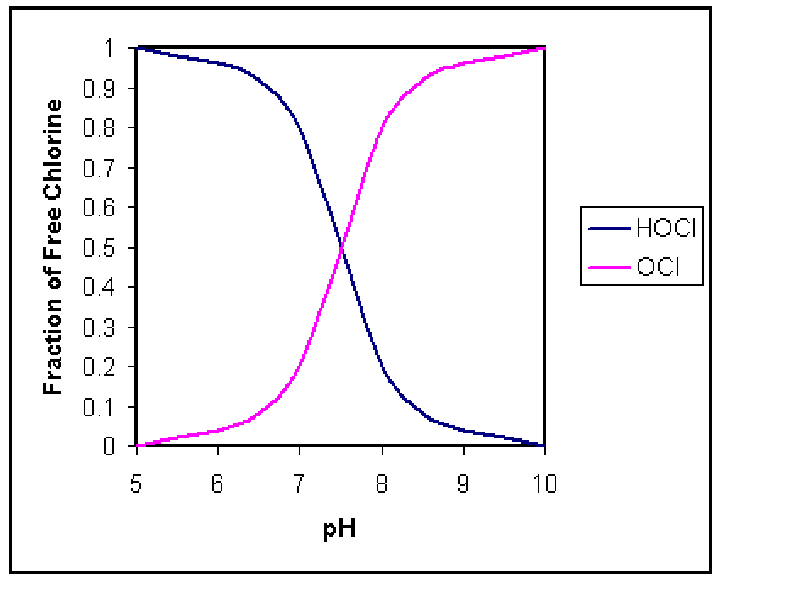 Bezpośrednie wystawienie podchlorynu na działanie światła słonecznego może spowodować, że w ciągu kilku godzin roztwór może stracić nawet 10-20g chloru wolnego na litr.

Temperatura przechowywania  < 25oC

Termin trwałości – 7 dni(bez stabilizatora)
2NaClO + H2O   → 2Na+ + HClO + OCl- + H+
Zależność form wolnego chloru od pH i warunków    przechowywania
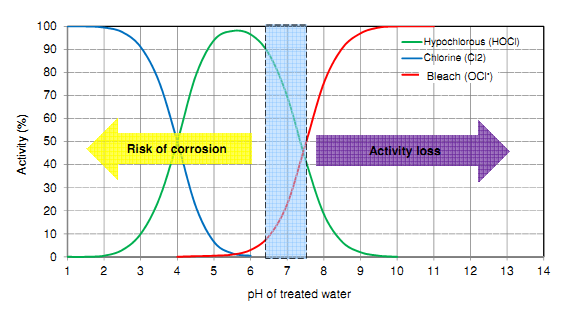 3 NaClO → NaClO3 + 2 NaCl (samoistny rozkład pod wpływem temperatury, UV)
Zależność form wolnego chloru od pH
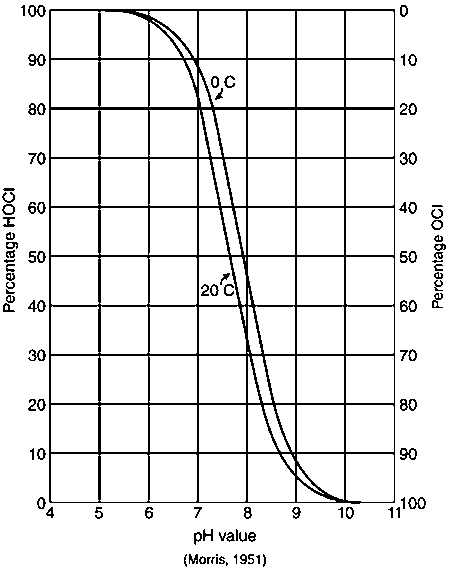 Okresowe obniżenie pH do 6
zapewnia skuteczne zwalczania zakażeń Escherichia coli
Cl
Cl
•O
O
O
O•
Chemiczne właściwości dwutlenku chloru
Jest to substancja o silnych właściwościach utleniających ClO2  +  e-           ClO2-  (chloryn)           E0 = 0.95 V
Cząsteczka ClO2 wykazuje własności paramagnetyczne- kąt między wiązaniami O-Cl-O wynosi 117o
Budowa i kształt cząsteczki najbardziej przypomina ozon
Trwały w wodzie, nie ulega samoistnemu rozkładowi
Rozpuszcza się w wodzie w postaci gazowej
Aktywny niezależnie od pH (zakres dla wody pitnej)
Bez trudu przenika przez błonę komórkową
Wysoce skuteczny w usuwaniu biofilmów
Chemiczne właściwości dwutlenku chloru (2)
Barwa:			pomarańczowo – żółty gaz
Zapach:			ostry
Punkt topnienia:		- 59 °C
Punkt wrzenia:		11° C
Roztwór wodny ma barwę żółto – zieloną
Do 2000 ppm w roztworze klasyfikowany jako drażniący
Dwutlenek chloru pozostaje w wodzie w formie gazu 
Dwutlenek chloru jest niestabilny i rozpada się przy podgrzewaniu, pod ciśnieniem i przy naświetlaniu promieniami UV:  2 ClO2  --->  Cl2  +  2 O2  
 Wartość NDS w fazie gazowej - 0,3 g/m3
Ekologiczne aspekty stosowania dwutlenku chloru
ClO2 reaguje jako silny utleniacz
Nie tworzą się trójhalometany THM
Nie tworzą się chlorofenole
Nie tworzą się AOX (adsorbowalne halogenki organiczne)
Nie reaguje z amoniakiem
75 ppm chlorynu nie jest toksyczne dla narybku pstrąga tęczowego
0,3 ppm dwutlenku chloru przy dwudziestu dniach ekspozycji nie wpływa na wzrost narybku pstrąga tęczowego
0,1 ppm dwutlenku chloru: niewielki wpływ na ekosystem planktonu (złożony z otwornic i alg okrzemkowych)
Skuteczność dezynfekcji dwutlenkiem chloru
Doskonałe wyniki nawet przy niskich stężeniach
Wytwarzanie dwutlenku chloru – „in situ”
Z chlorynu sodu i chloru gazowego
2 NaClO2  +  Cl2          2 ClO2  +  2 H2O + NaCl

Z chlorynu sodu i kwasu solnego
5 NaClO2+ 4 HCl        4 ClO2 + 5 NaCl + 2 H2O
Nadmiar Cl2 skutkuje mieszaniną ClO2 / Chlor
Nadmiar HCl jest buforowany w wodzie
Bello Zon® – sposób wytwarzania ClO2
Surowce chemiczne: 	chloryn sodu 7,5% (NaClO2)
				            kwas solny 9% (HCl)
	4 HCl  +  5 NaClO2  4 ClO2  + 5 NaCl  +  2 H2O
> 80 % sprawność
brak chlorynu w produkowanym dwutlenku chloru
precyzyjne dozowanie stabilnych reagentów
bez konieczności posługiwania się gazowym chloremmaksymalna wydajność reakcji 80-90%, maleje ze   spadkiem temperatury otoczenia !
Dwutlenek chloru – reakcja otrzymywania
CHLORYN – KWAS SOLNYteoretyczna reakcja sumaryczna
5NaClO2 + 4HCl  =  4ClO2(g) + 5NaCl + 2H2O
    reakcja „pośrednia” wynikająca z kinetyki reakcji
4HCl + 5NaClO2   =  4ClO2(aq) + ClO3- Uwaga: „Stabilizowane” roztwory ClO2 są tak naprawdę mieszaniną z chlorynem sodu o zmiennym składzie (w RFN od 1985 r. są zakazane przez tamtejsze  Min. Zdrowia)
Dopuszczalne stężenie ClO2 w wodzie pitnej
ROZPORZĄDZENIE MINISTRA ZDROWIA z dnia 29 marca 2007 r. w sprawie jakości wody przeznaczonej do spożycia przez ludzi: - suma zawartości chlorynów i chloranów < 0,7 ppm 
WHO, Guidelines for Drinking-Water Quality, 3rd edition
max. 0,7 ppm chlorite, max. 0,7 ppm chlorate
EPA (United States Environmental Protection Agency)
max. 0,8 ppm ClO2, max. 1,0 ppm chlorite
HSC (Health & Safety Commission in Great Britain)
max. 0,5 ppm ClO2 + chlorite + chlorate
German drinking water guidelines
max. dosage ClO2: 0,4 ppm,
max. residual of ClO2: 0,2 ppm
max. residual of chlorite: 0,2 ppm
Zużycie mg ClO2  na mg substancji
Produkt reakcji
Substancja
Żelazo Fe 2+		       1,2			Fe 3+Mangan Mn 2+	       2,4			MnO2

Azotyny NO2-		       3,0			NO3-

Siarczki H2S		    ~ 5,2			H2SO4

Subst. organiczne	       ???			???
ClO2 – reakcje utleniania w wodzie pitnej
ClO2 – reakcje utleniania w wodzie pitnej
[ROZPORZĄDZENIE MINISTRA ZDROWIA
z dnia 29 marca 2007 r. w sprawie jakości wody przeznaczonej do spożycia przez ludzi]
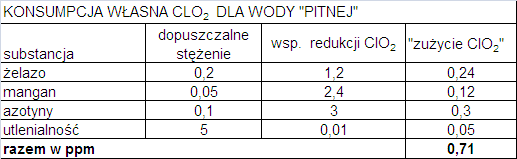 Woda powierzchniowa z rzeki po filtrach żwirowych Bremen Waterworks , Germany  (Prof. Sontheimer 1980)
Wolny chlor a ClO2 - formowanie THM
Podstawowe wiadomości o elektrolizie NaCl
Reakcja elektrochemiczna
2e+
2NaCl + 2H2O    →    Cl2↑    + 2NaOH  +    H2↑ 
sól     +  woda  →     chlor  +  ług sodowy + wodór
2e+
Teoretyczna minimalna sprawność:
Chemikalia	:  1 kg Cl2 wymaga 1,65 kg chlorku sodowego
Energia el.	:  1 kg Cl2  wymaga 766 A

Zużycie energii zależy od rodzaju celi użytej w procesie 
Dwa podstawowe rodzaje:
    -   Cela otwarta  (Hypocell)
    -   Cela membranowa
Podstawowe funkcje urządzenia
wodór
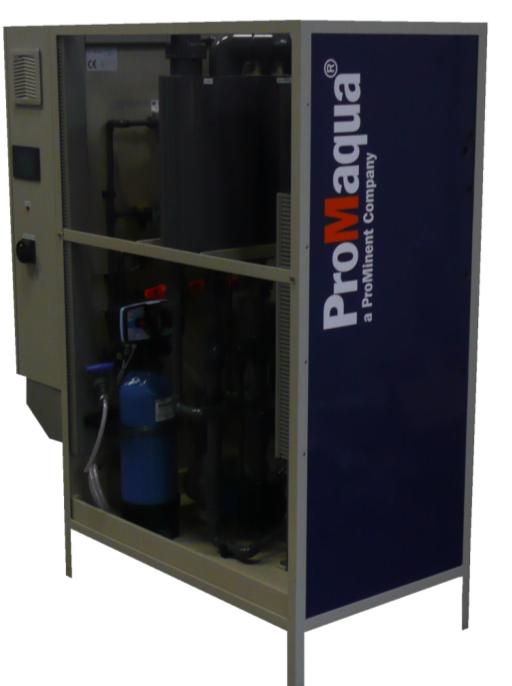 Chlor wolny:
Podchloryn sodu
albo
prąd
Kwas podchlorawy
sól
woda
ścieki
Chlorinsitu®
chlorany [g/L]  w  podchlorynie
bromiany [mg/L]  w podchlorynie
160
30
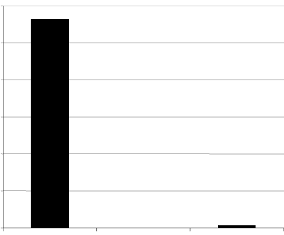 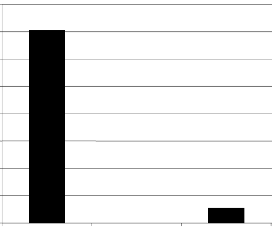 120
20
80
10
40
0
0
handlowy                         „in situ”
handlowy                        „in situ”
Dlaczego wolny chlor z procesu elektrolizy
Bez magazynowania/obsługi substancji żrących/niebezpiecznych
Mniejszy wpływ na pH (w porównaniu z preparatami handlowymi) 
Otrzymujemy świeży środek optymalnie odporny na dekompozycję 
Mniejsza zawartość bromianów i chloranów  
Rozporządzenie Ministra Zdrowia: max. 0,01 ppm bromianów
rekomendacja WHO dla wody pitnej: max. 0,2 ppm chloranów
Chlorinsitu® III lub V Compact 25 – 50 g/h
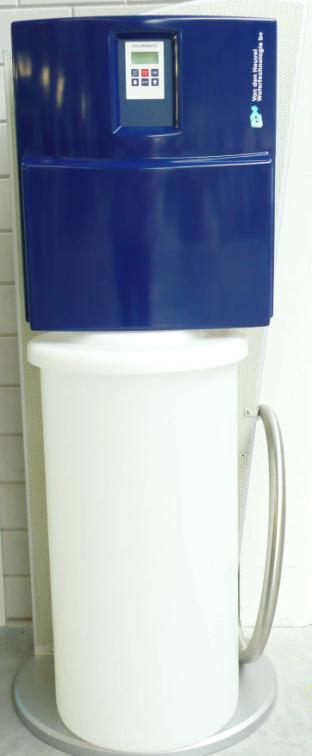 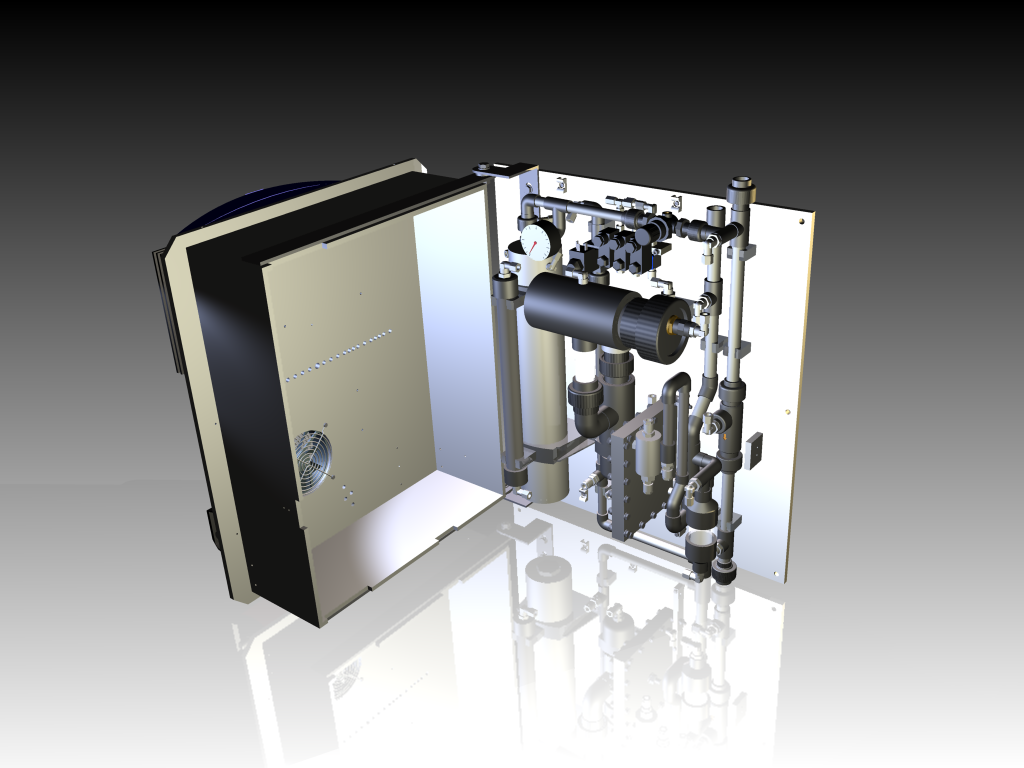 Idealny, dla małych ujęć  - sieci gminne, hotele, rezydencje, schroniska -  (konieczna 1h/doba na regenerację układu zmiękczania)
Dwutlenek chloru w wodzie pitnej CDLb <120 g/h
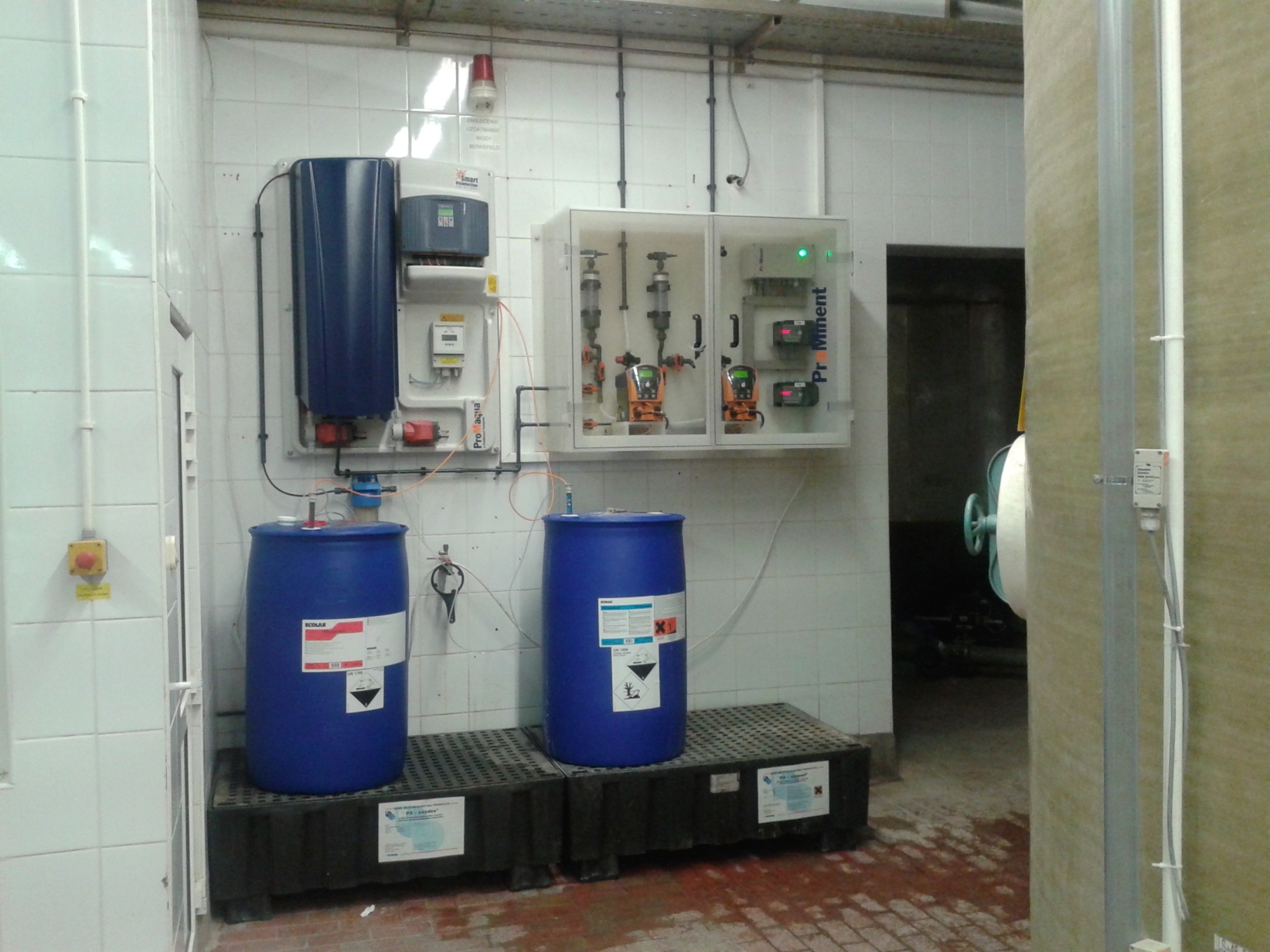 Dwutlenek chloru w wodzie pitnej CDVc<1200 g/h
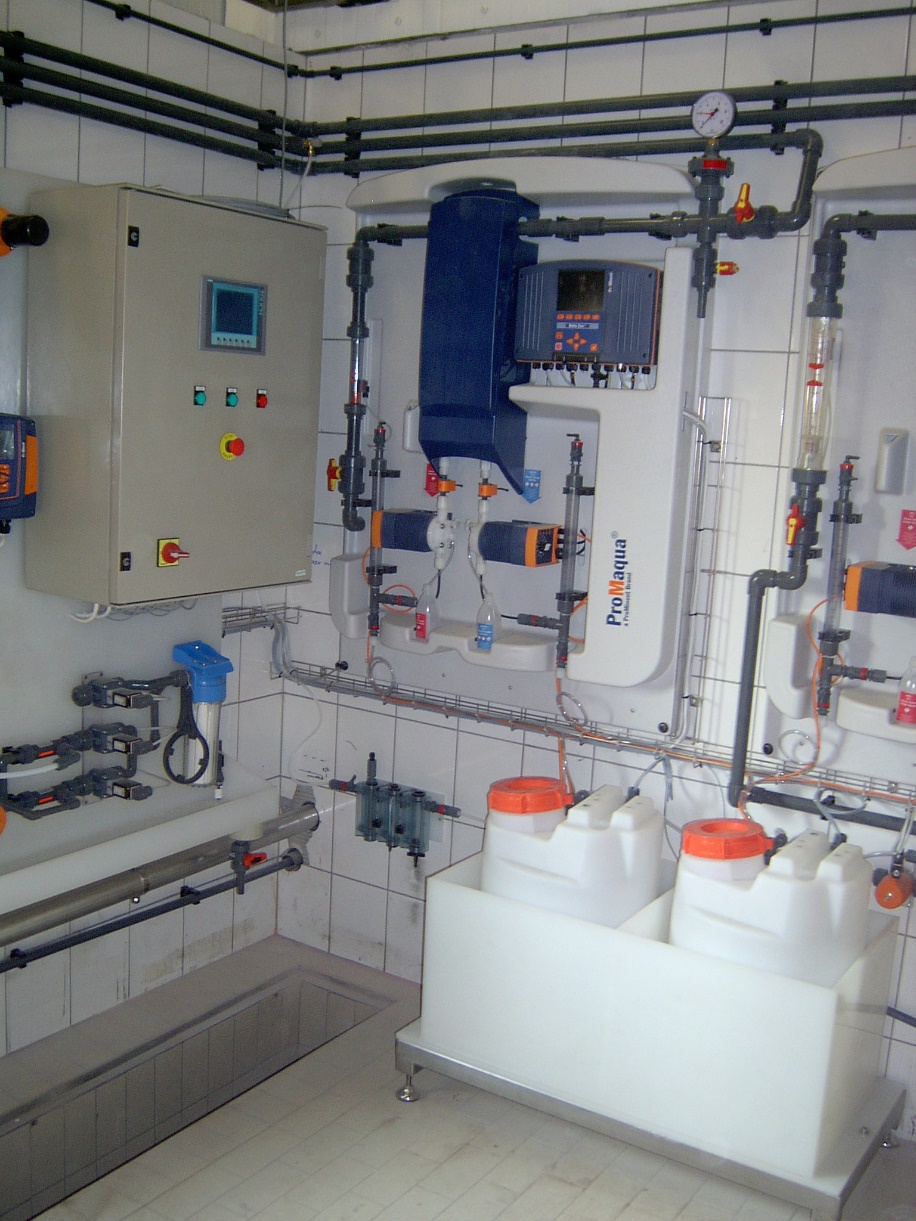 Istnieje możliwość dostarczania substratów z magazynu chemii – pod generatorem/-ami tylko zbiorniki buforowe
Dwutlenek chloru w wodzie pitnej CDVk
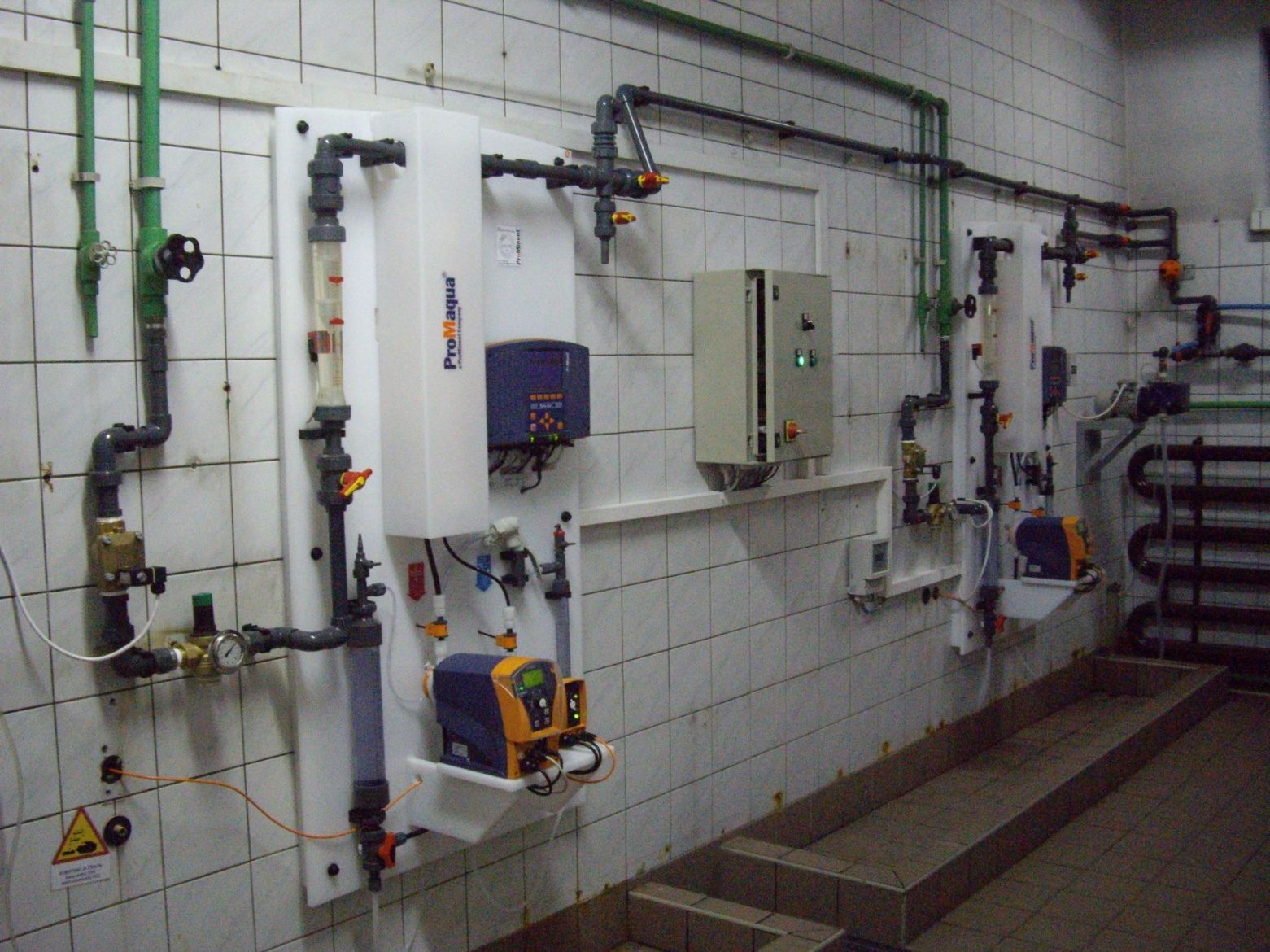 Instalacje o wydajności do 10 kg/h:chloryn - 25%, kwas 30 – 33%
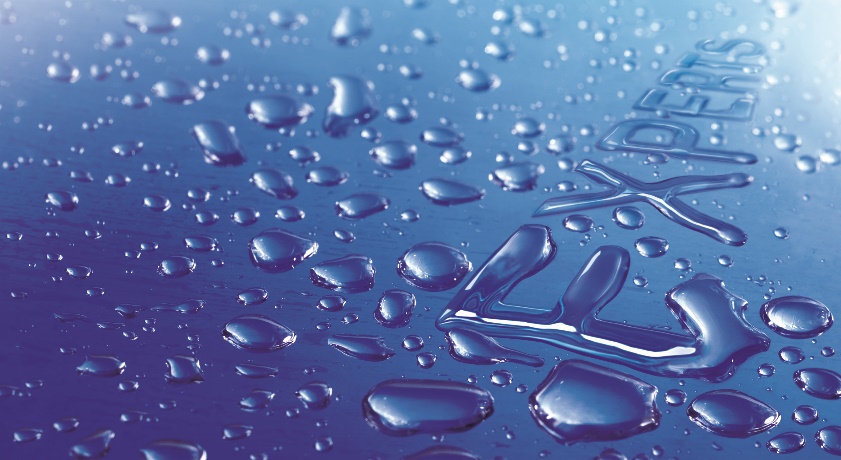 Dziękuję za uwagę